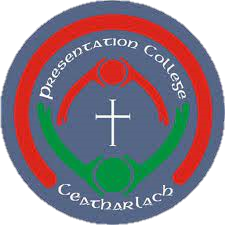 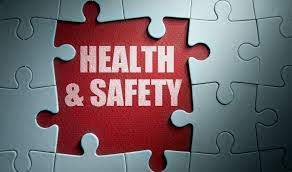 Covid-19 Health and Safety Briefing 
Dec 2021
Current position with COVID-19
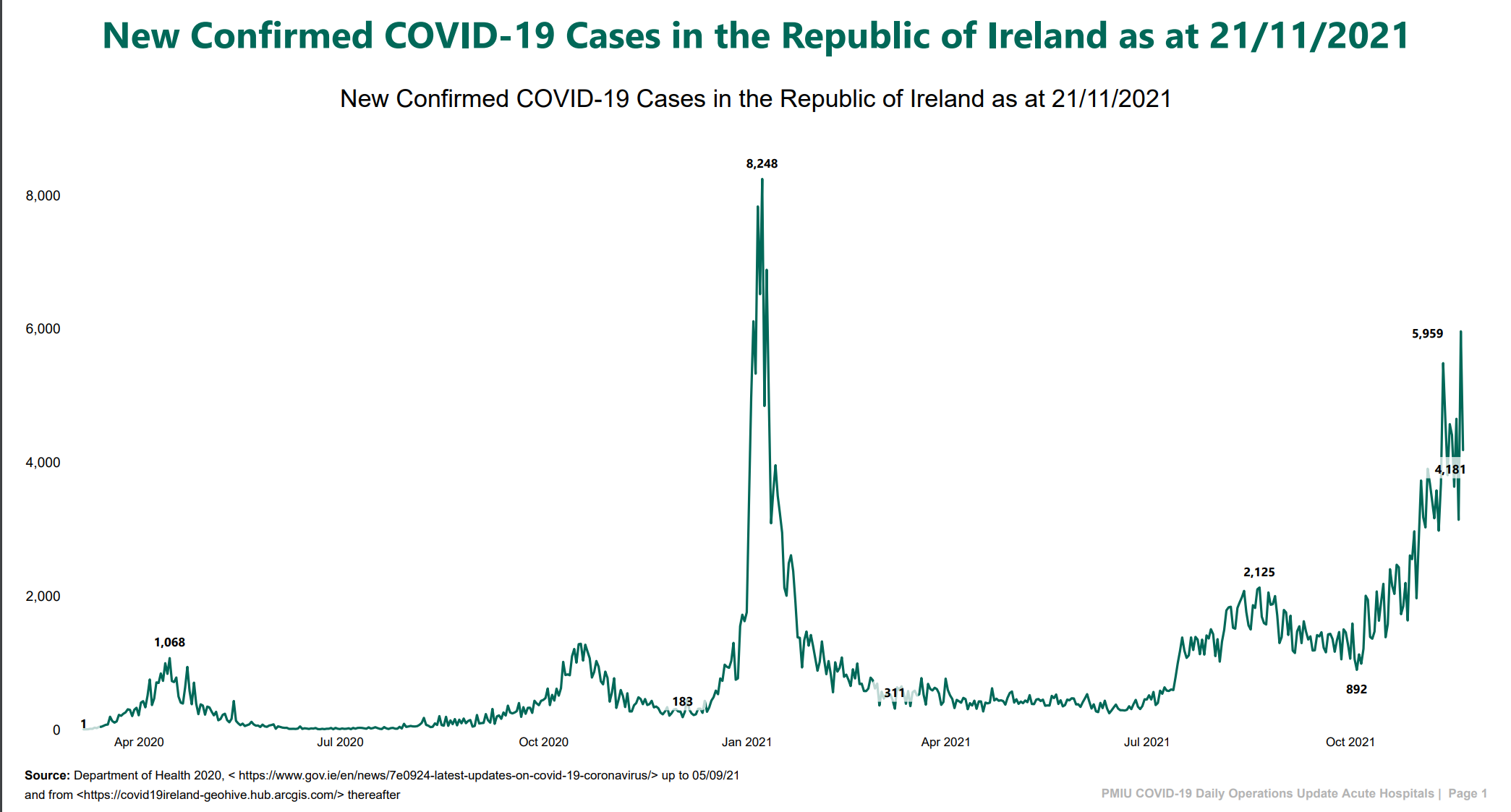 Case numbers of Covid 19 in Ireland have increased dramatically. They are at the highest level in the pandemic since January 2021. This is a matter of great concern.
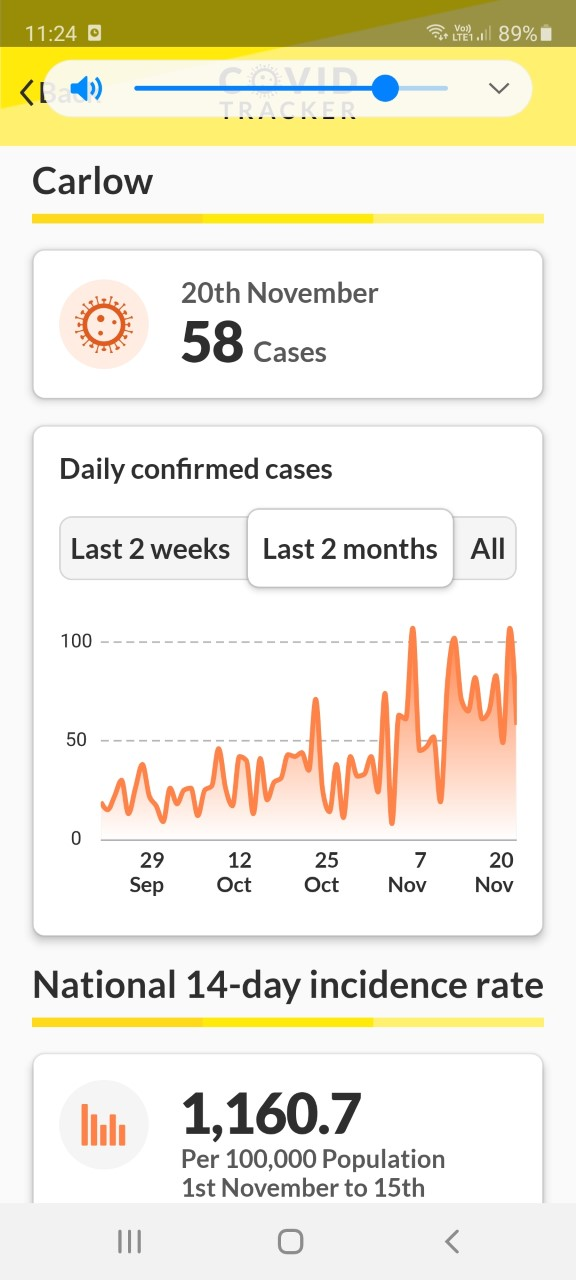 COVID-19 Locally
Vaccines roll out has been quite successful in Ireland with 93% of over 12 year olds being fully vaccinated. As a result hospitalisation are much lower than January last but they are rising also, which is very concerning.

Currently in Carlow approximately 70 people a day are testing positive for Covid 19 and nationally approximately 50 people are dying each week. 
Vaccines will stop serious illness but will not fully prevent you catching or transmitting the disease.
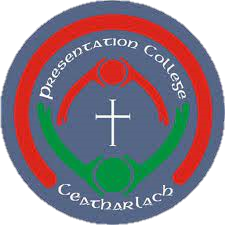 Delta Variant of COVID-19
The current Covid 19 Variant is called Delta. 
Most cases now in ireland are the Delta variant – symptoms may seem like a common cold.
Delta is 75% more infectious than previous strains.
Vaccinations are reducing risk of infection and serious illness.
NPHET advice: Anyone with 
   common cold symptoms should get
   PCR tested for Covid-19
Last week a new Variant of concern 
   called Omicron Was detected in 
   Africa and now in Europe.
   but little is certain As of variant yet.
So what can we do to help?
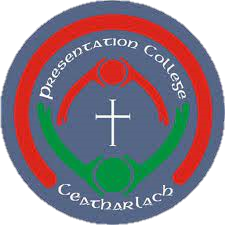 If in school, socialising or at home the precautions that work are still the same
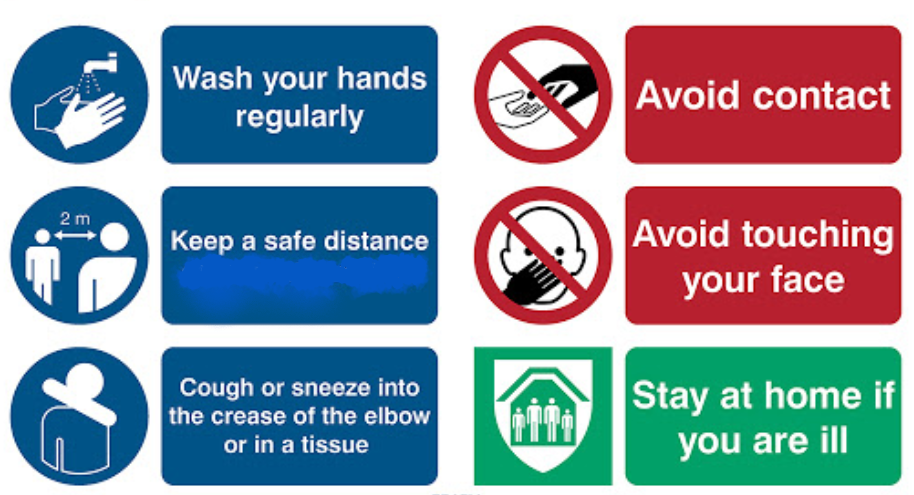 Well done for all your efforts as the school has performing very well so far.We do have some Areas of Concern for students safety. For this reason we need to Redouble our efforts.
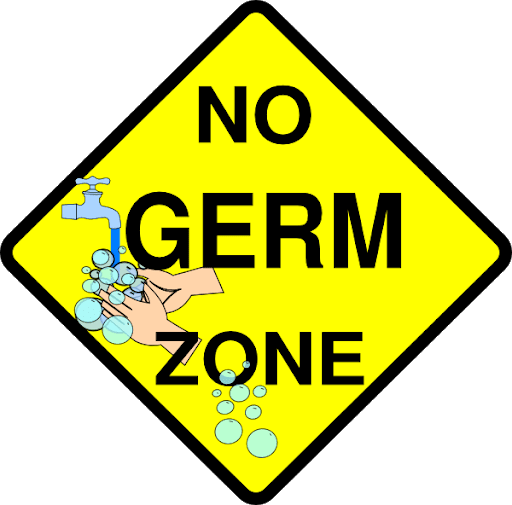 Don’t bring COVID-19 into school.
If you are experiencing COVID-19 or cold like symptoms or are ill in general stay at home and self isolate.

Contact a GP, or go online and get a PCR test.

If you are a household close contact (someone at home has COVID) stay at home also, restrict your movements and take the antigen tests which will be send out by the HSE.

Do not come to school until 2 days after a negative COVID-19 Test and are symptom free.
OUR FIRST PROTECTION IS KEEPING IT OUT!
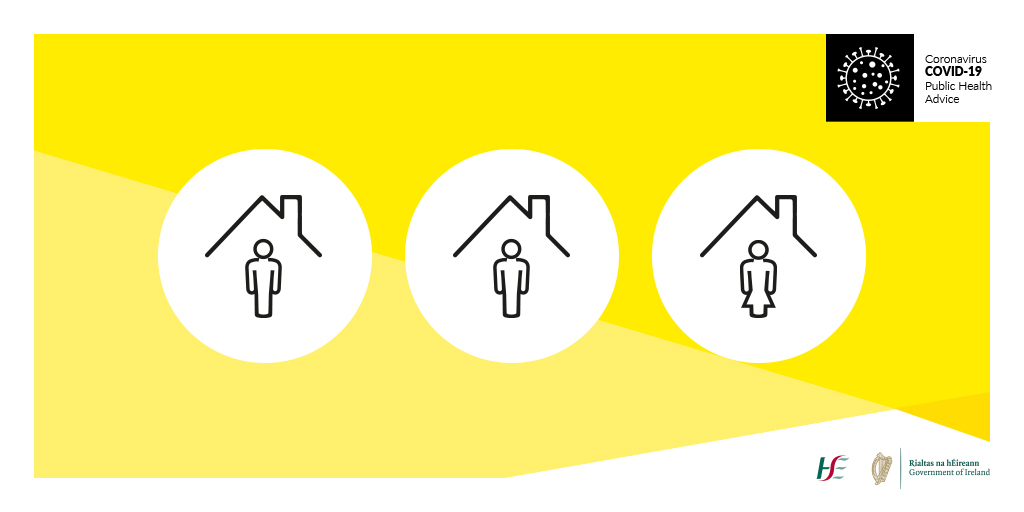 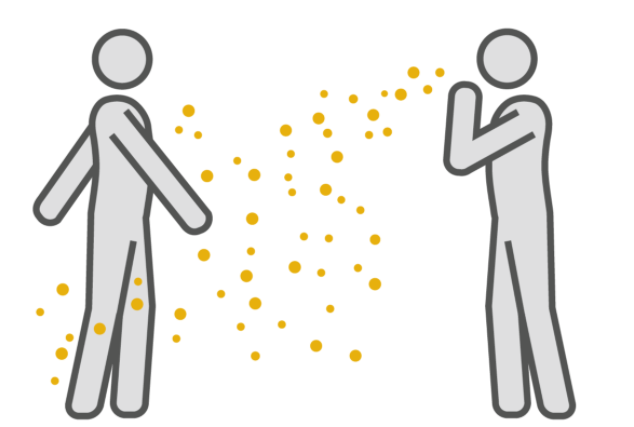 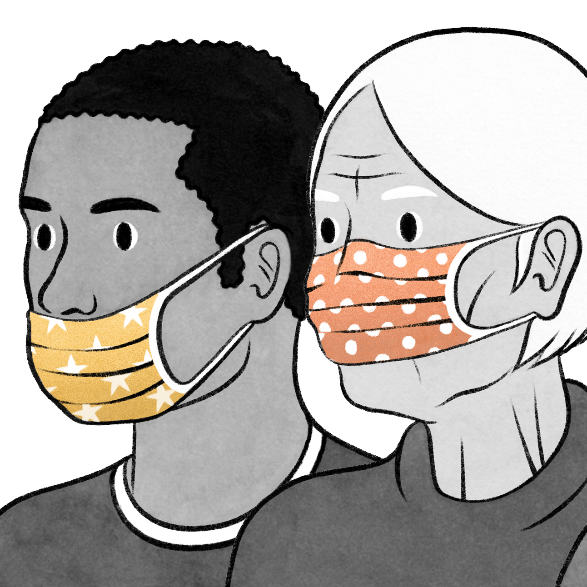 2) Proper use of Face Coverings
A number of students are still being corrected on improper wearing or touching of masks. 
A poorly used face covering is useless.
Ensure they are a good fit particularly over your nose (remember the pinch at the nose).
Avoid touching the front (if you are sick your hand can now transmit the virus).
Dispose of single use face coverings carefully.
Sanitise hands after handling face covering.
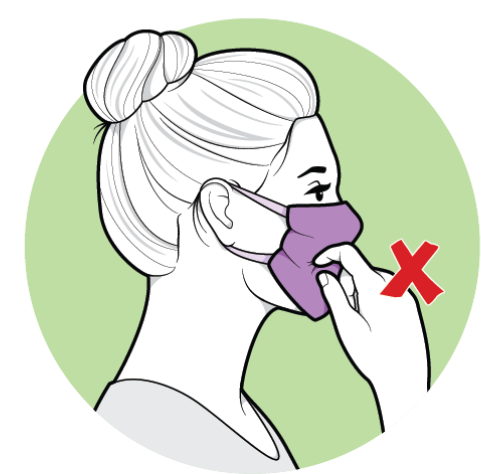 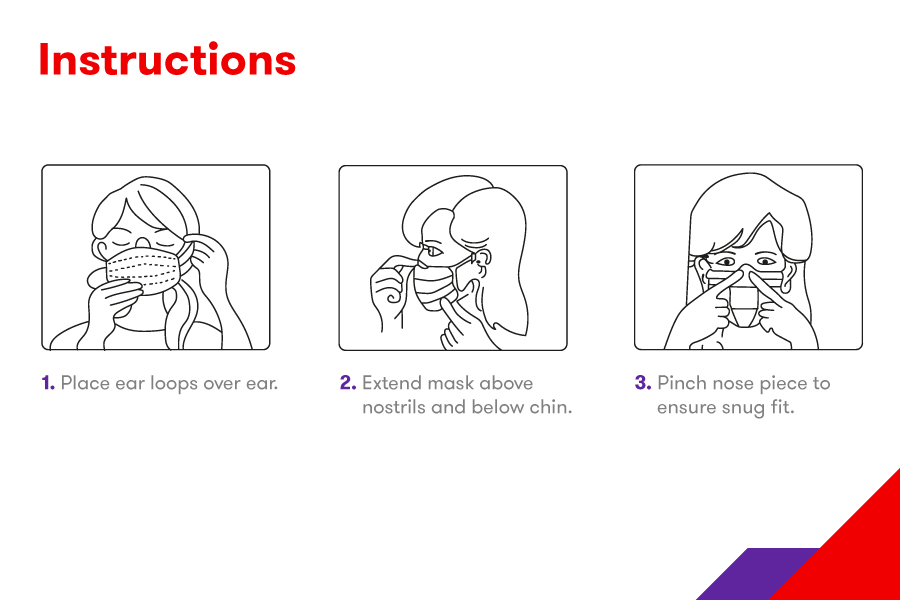 USE A FACE COVERING AT ALL TIMES INDOORS AND OUTDOORS LESS THAN TWO METERS (UNLESS PLAYING OUTDOOR ACTIVE SPORTS).
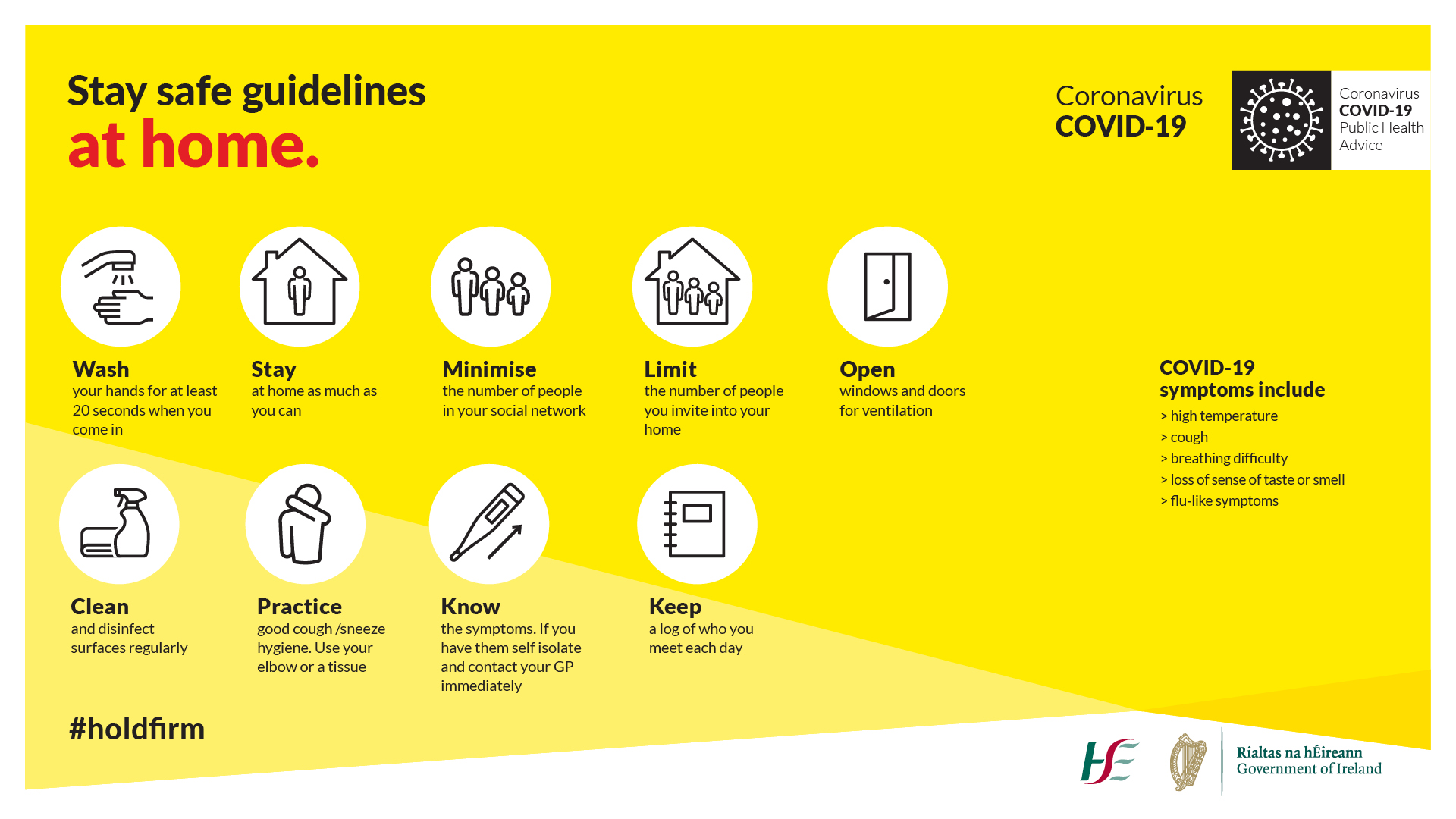 3) Avoid Crowded Areas and Ventilation
Good ventilation and avoiding crowded areas are very important to avoid potential outbreaks in school.
Avoid crowded areas and avoid congregating where possible. Abide by guideline numbers of maximum 3 people in the bathrooms at a time. 
School trips and Sports team have returned and school buses are back at full capacity. You cannot remove your mask on buses as you are putting a lot of people at risk. You may be asked to stay in school for the next trip.
Over the Winter the school will get colder with the extra 
     ventilation, please don’t close window without teachers 
     permission. Wear extra layers if needed (school jackets,
     thermal layers).
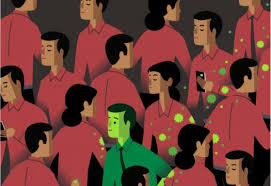 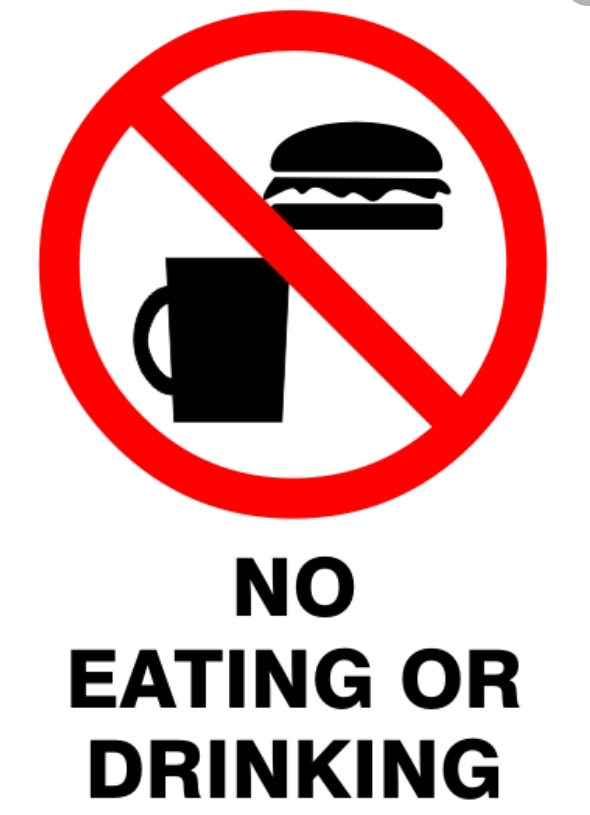 4) Social Distancing and Eating
Sanitise/wash hands before eating.
No food to be consumed when walking around indoors.
Maintain two metre distance when eating.
Minimise the time masks are off whilst eating.
All food to be consumed in the lunch hall, marquee, outdoors or available classrooms in your area. If eating in classrooms only every second desk can be used. 
No siting on tables, radiators, window sills or at teachers desk.
No eating in Areas.
Sanitise hands on entry to the building.

As a result masks will only be off while sitting down and 2m apart
NO EATING OR DRINKING WHILE MOVING AROUND
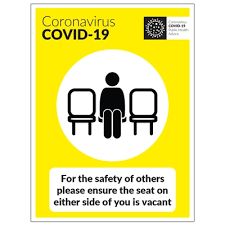 Where to Eat and Socialise?
Eat and socialise outdoors, if possible. Otherwise in the designated areas for your Year Group:






All eating should be finished by 1:30
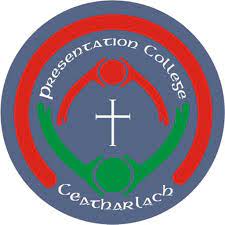 No eating in the Corridors, Areas, while moving around or Computer Room.
Discipline System – 
Covid -19 Slips may be issued by staff if students don’t play their part and protect others.
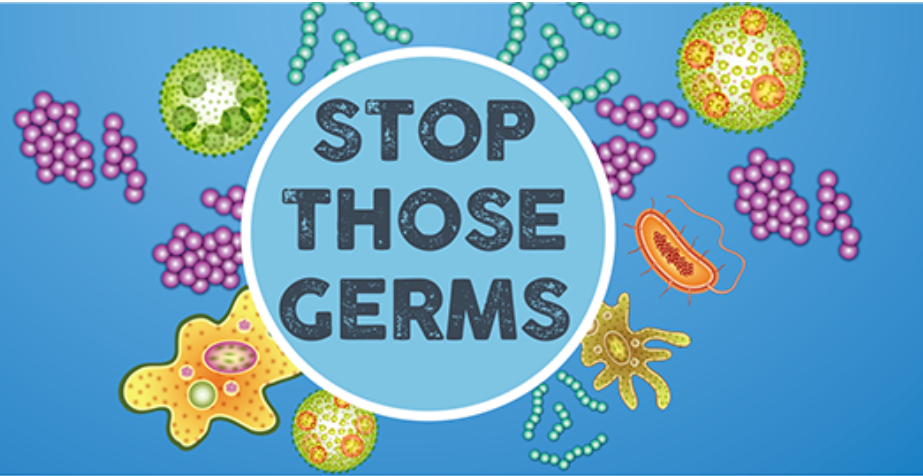 Safety comes first.
Protect each other – play your part.
The school takes its responsibility to Students and Staff 
	very seriously.
We cannot let a pupils bad choices become a safety risk 
	for other students.
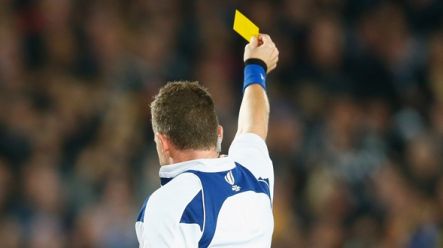 Keep playing your part. You are doing a great job so far. Protect yourself, protect your family, protect your friends and protect your school.
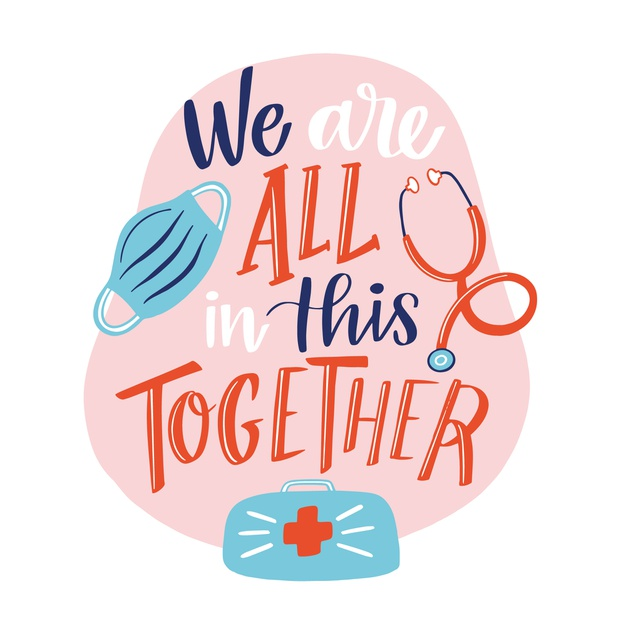 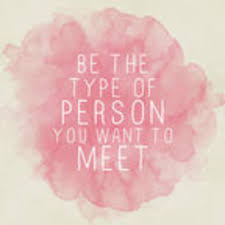